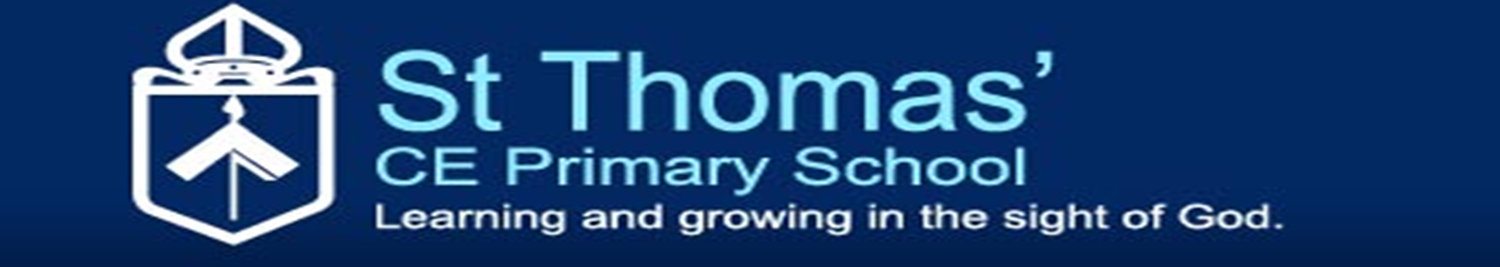 Welcome to Year Two

Please sign in with your class teacher as you arrive. 
Please also complete a Home School agreement and a Local Visits permission letter and leave with your child’s teacher.
Thank you.
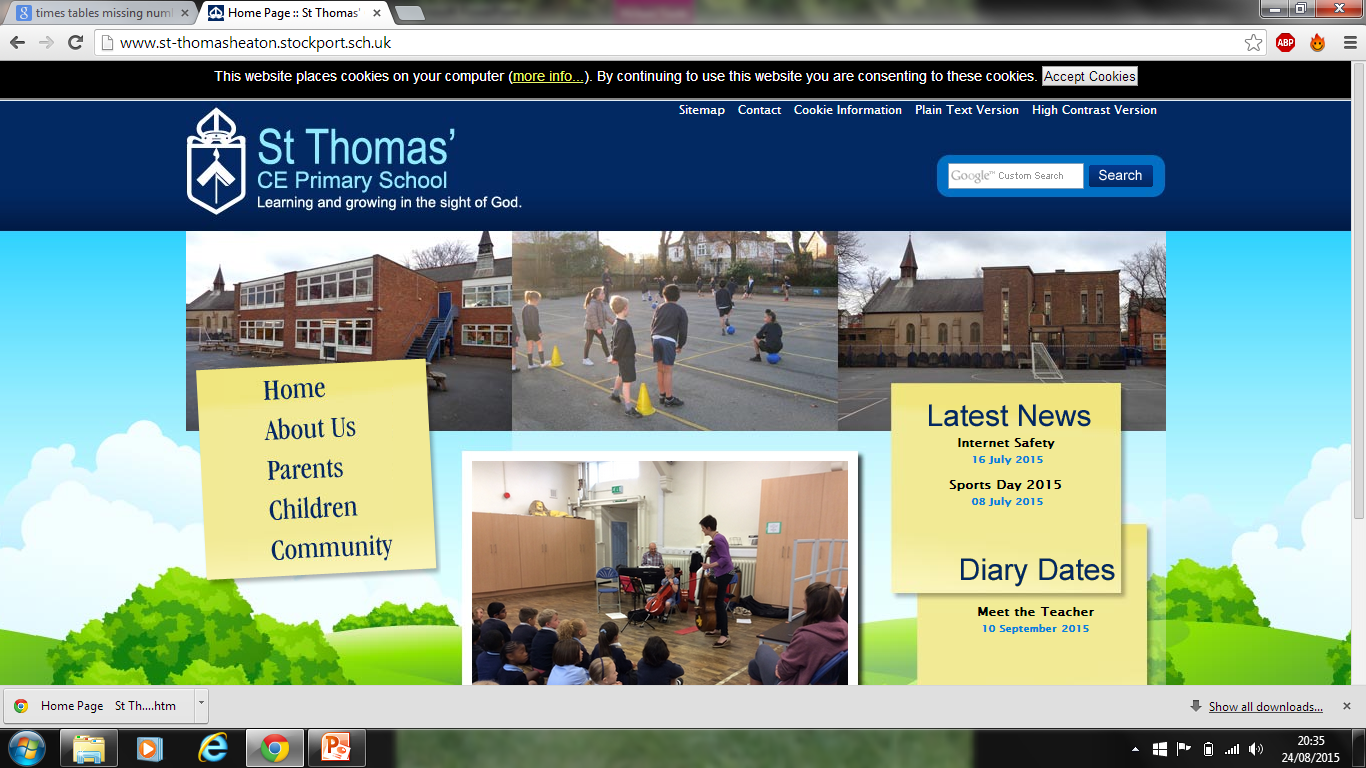 Welcome!
We aim to answer any questions that you may have about our daily timetable and the Year Two curriculum.
Year 2 teachers:
Miss Wood, Miss Howard, Mrs Brokenbrow and Miss McCalla
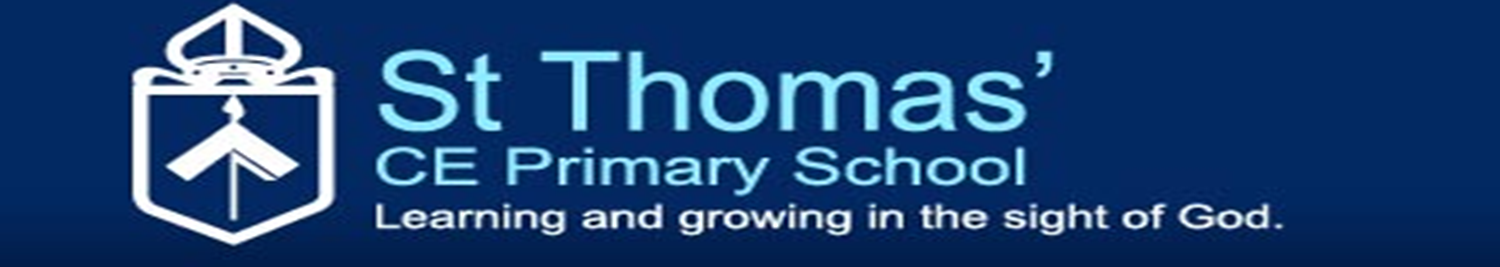 Teaching routines:
Mrs Van Bergen, Mrs Colclough and Mrs Jorgensson will be our Teaching Assistants across the three classes for this year, working with groups of children at a time to ensure essential progress is achieved. 
In Year 2 the class will have French lessons taught by Madame Taylor, games lessons taught by Mr Palmer and dance lessons taught by Miss Foster. These will be on Thursday afternoons.
Miss Wood will teach on Mondays and Tuesdays and Miss Howard will teach on Wednesdays, Thursdays and Fridays.
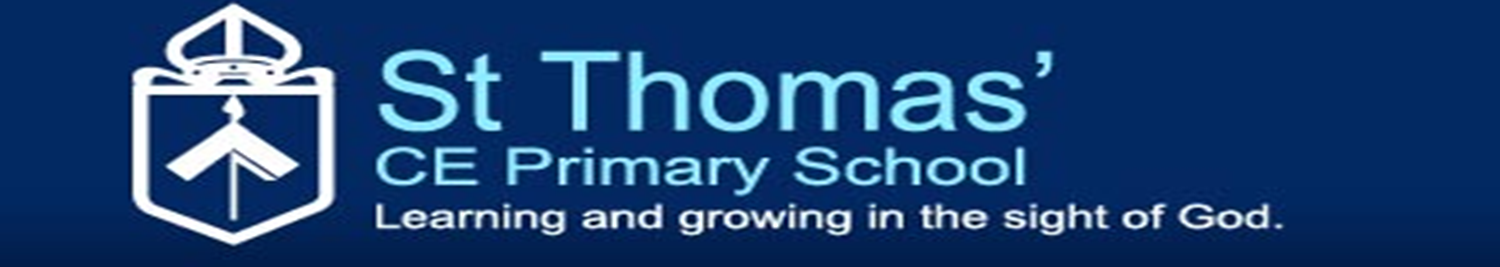 Curriculum:
Levels have been abolished by the Government throughout Primary Schools.
School has ‘bought into’ a number of different resources and schemes of work and we will be using these alongside our own school planning, as and when appropriate, to ensure children have a broad and balanced curriculum. 
Age related expectations can be found on the class pages. 
A meeting will be held in the Spring term to explain the assessment process for Year 2 children.
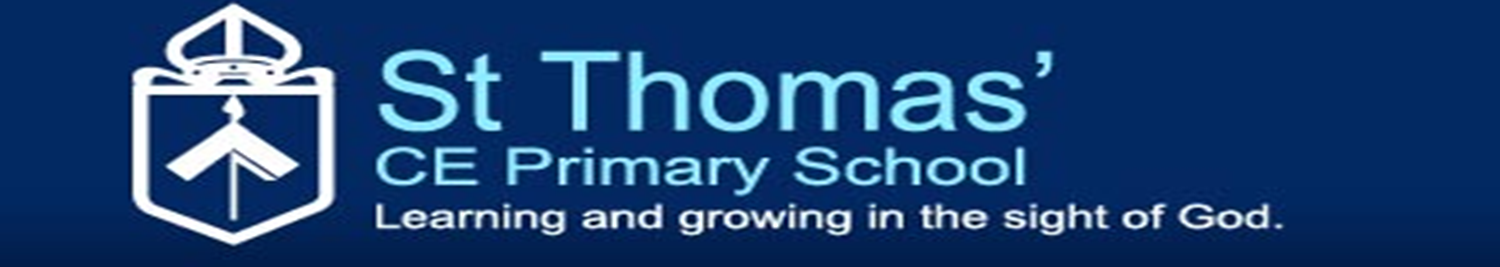 Homework:
Given out on Fridays, to be completed, but not necessarily handed in. Our focus is more on the engagement and enjoyment of the activities. 

Children will be given a spelling list which may be practised in a dictation the following week. A piece of either literacy or numeracy will be given in addition.  This work is intended as a revision exercise so we would appreciate your support in assisting the children with their tasks. 

Please feel free to comment in your child’s Reading Record on how your child has found the homework task or the reading book.
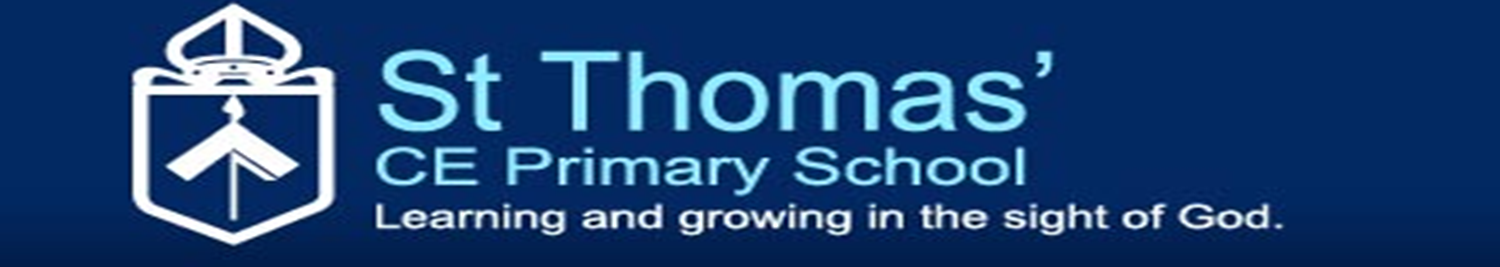 Reading:
It is essential that children bring their reading books to school each day.
The Class Teacher or Teaching Assistant will listen to your child read within a guided reading session each week. 
Children will be read with 1:1 as often as is possible.
Guided reading will be a taught session and will use a book of a higher level to provide more challenge. 
Children will also have the opportunity to change their individual reading books throughout the week.
Please support your child by encouraging them to read on a daily basis, for a minimum of 10 minutes, and signing their Reading Record on a weekly basis.
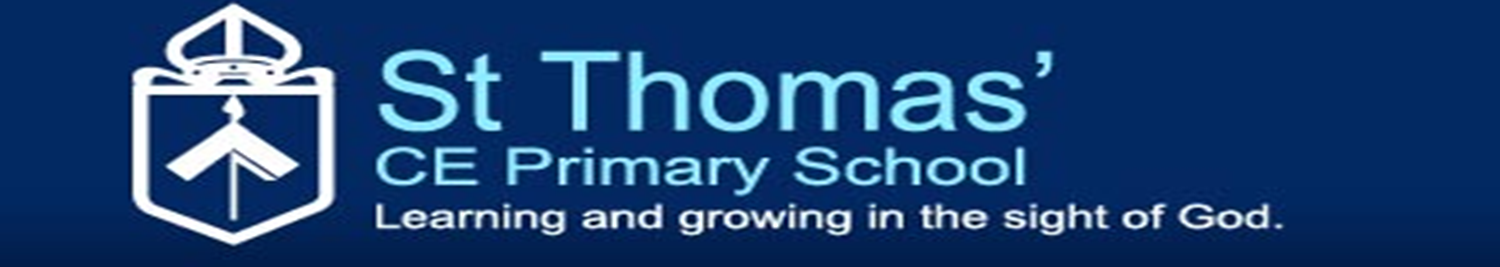 Seating and Assessment:
Children will have specific places for English and maths.
The group places the children will work in will be continually monitored using on-going assessments. 
Changes will be made if necessary, depending on assessment results.
If you are worried, we would be happy to discuss this with you.
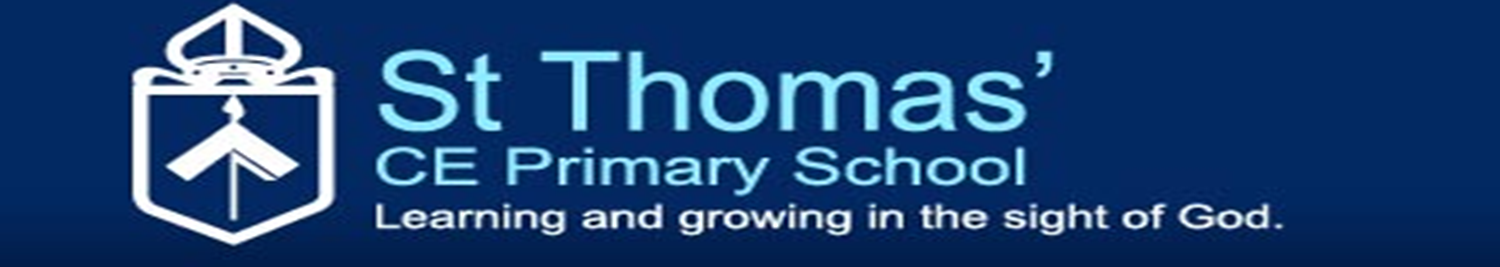 PE and Games:
Outdoor PE kit is required on Thursdays . 
Indoor PE kit should be in school at all times as this may be required for other purposes.
Please ensure your child has the correct PE kit.
All kit should be clearly named. Kits will be kept in school at all times and will be sent home at the end of each half term.
Please feel free to check the lost property for missing items. 
To encourage the children’s independence, we ask for your support in reminding your children to bring all their belongings with them at the end of the day. If they do forget something, we ask that only the children return to the classroom to retrieve it.
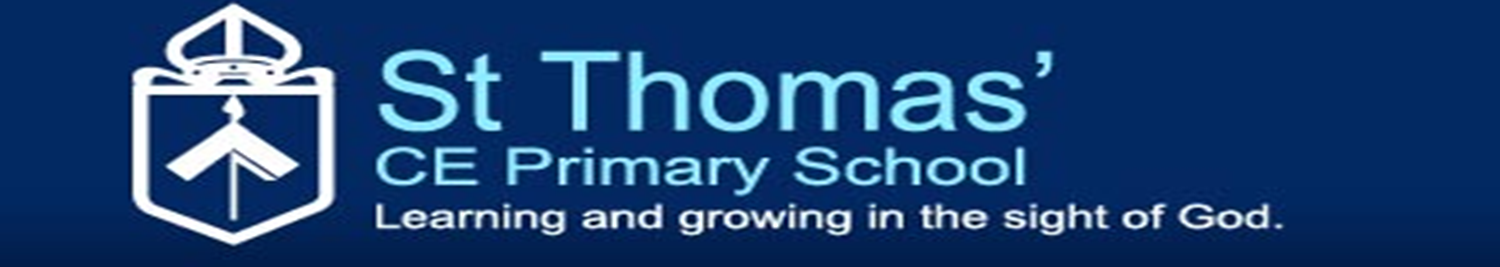 Communication:

Information will be sent home via e-mail or text.  Letters will be sent on a Friday.

We may also use your child’s Reading Record to communicate personally with you, so please check these regularly. 

If you want to speak to your child’s Class Teacher personally or need to discuss a matter at length then please send a letter or call the office to request an appointment at a mutually convenient time.

Class Dojo is also a very useful communication tool.
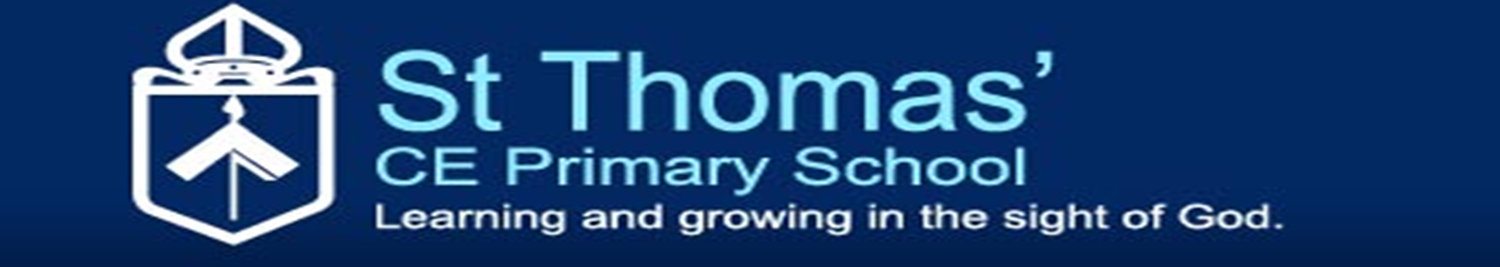 Whole school messages:

If you would like to request time off for your child during term time, you must seek permission from Mrs Morris. 
Request forms can be found in the office.
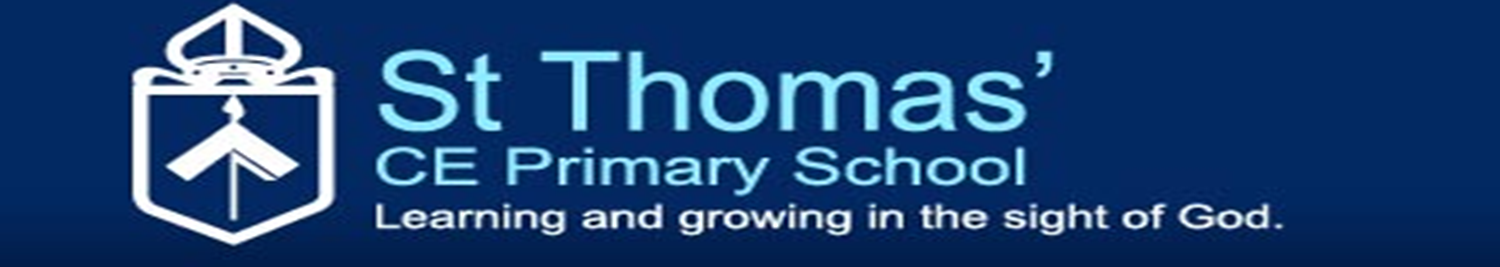 We look forward to a wonderful year with your children, we will do our best to help them progress as much as possible! 

Thank you for your time.  Are there any questions we can answer?